３．専門業者による緊急消毒事例
＊患者減少によりコロナ病棟から一般病棟に戻す際の
　　　総合病院の消毒

　＊陽性者ご葬儀後、濃厚接触者参列が判明した際の
　　　葬儀場の消毒
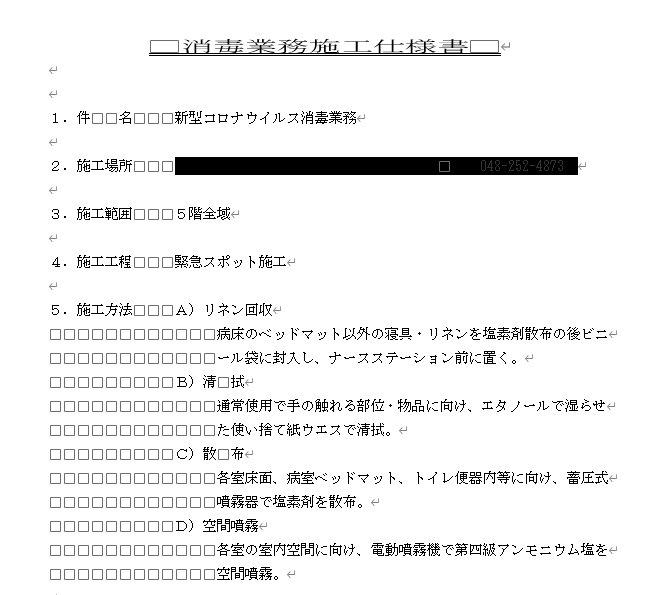 ＊4種作業を併用
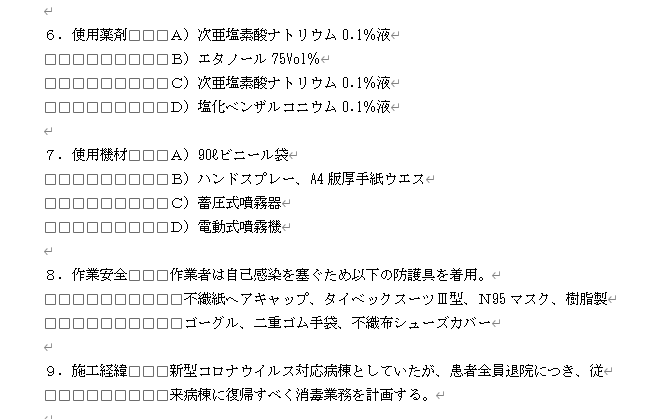 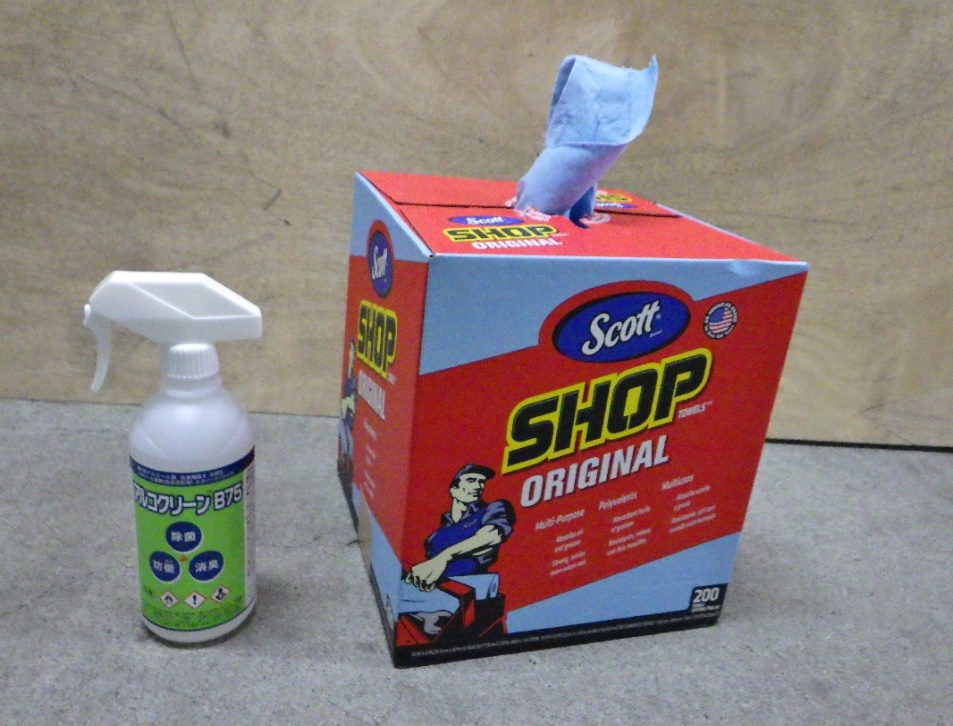 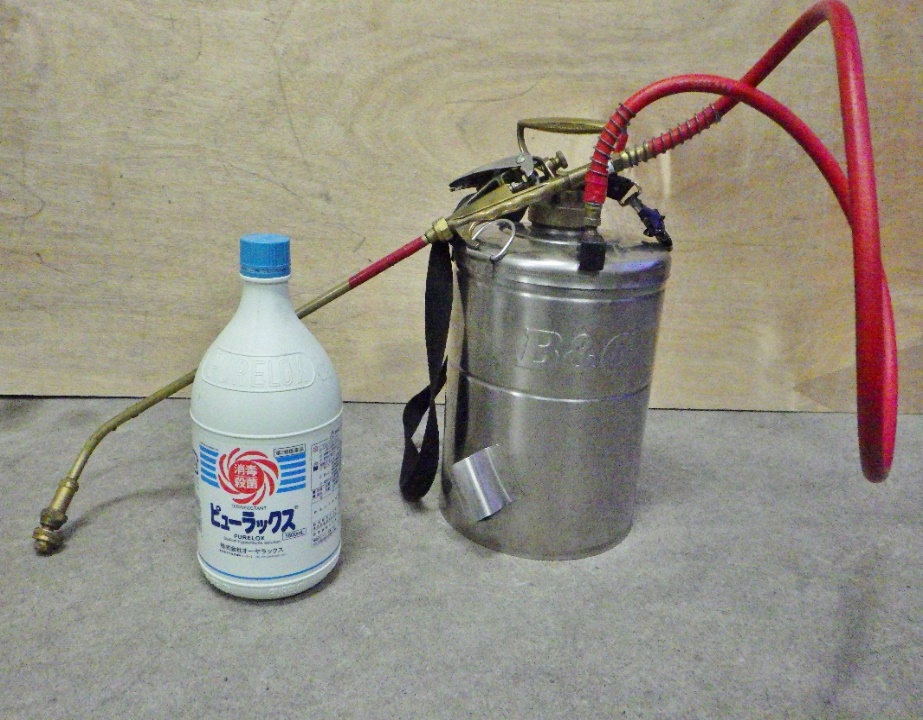 散布用：塩素剤、噴霧器
清拭用：エタノール、紙ウエス
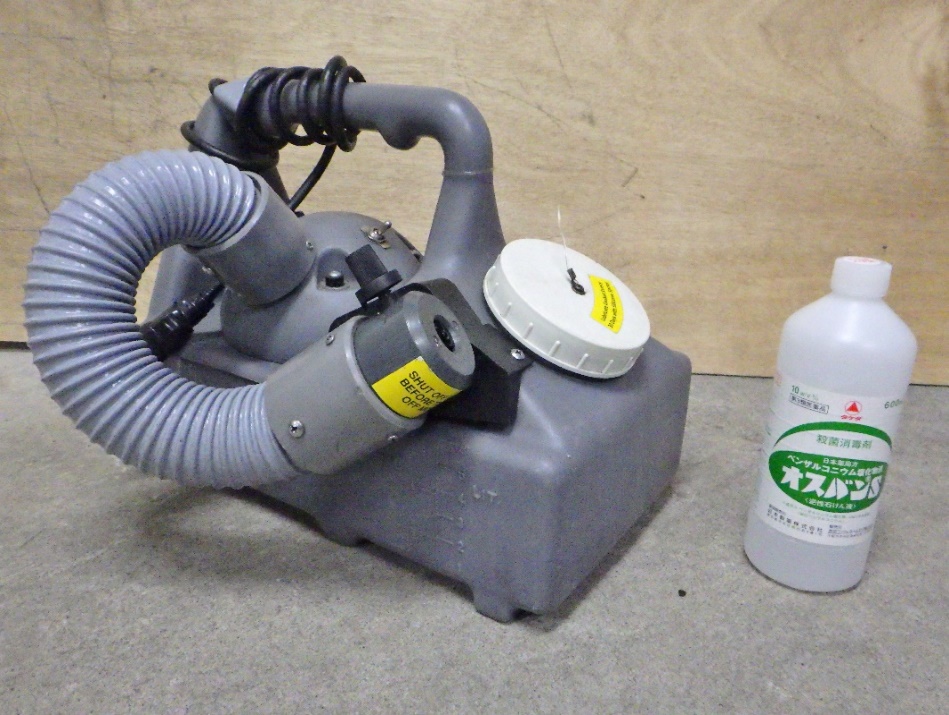 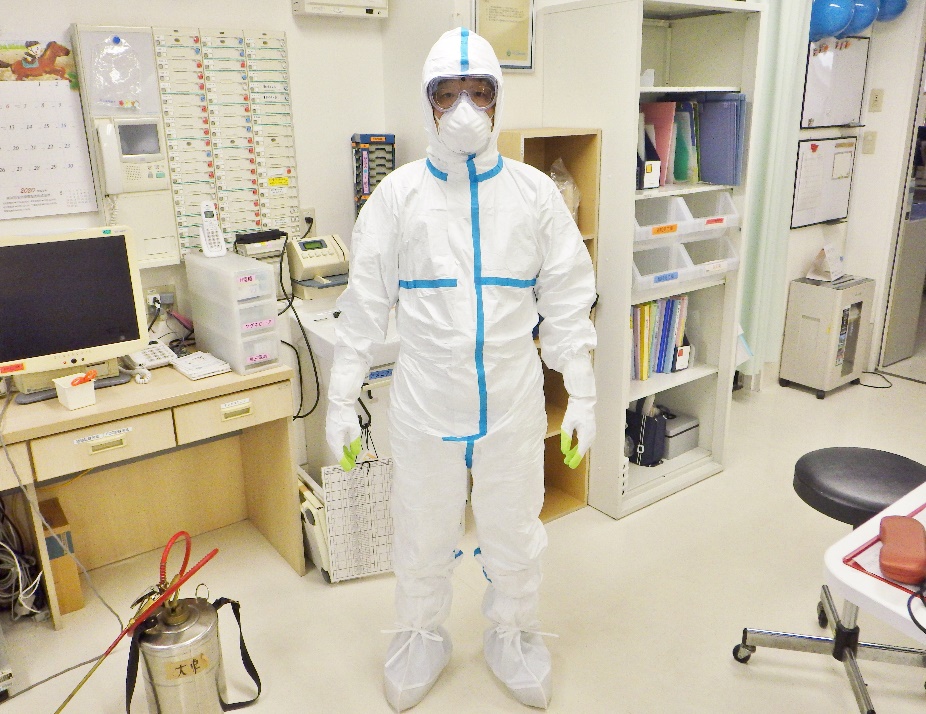 空間噴霧用：逆性せっけん液
　　　　　　　　　電動ミスト機
作業者防護服：気密性ツナギ服
　　　　　　　　　他7種防護具着用
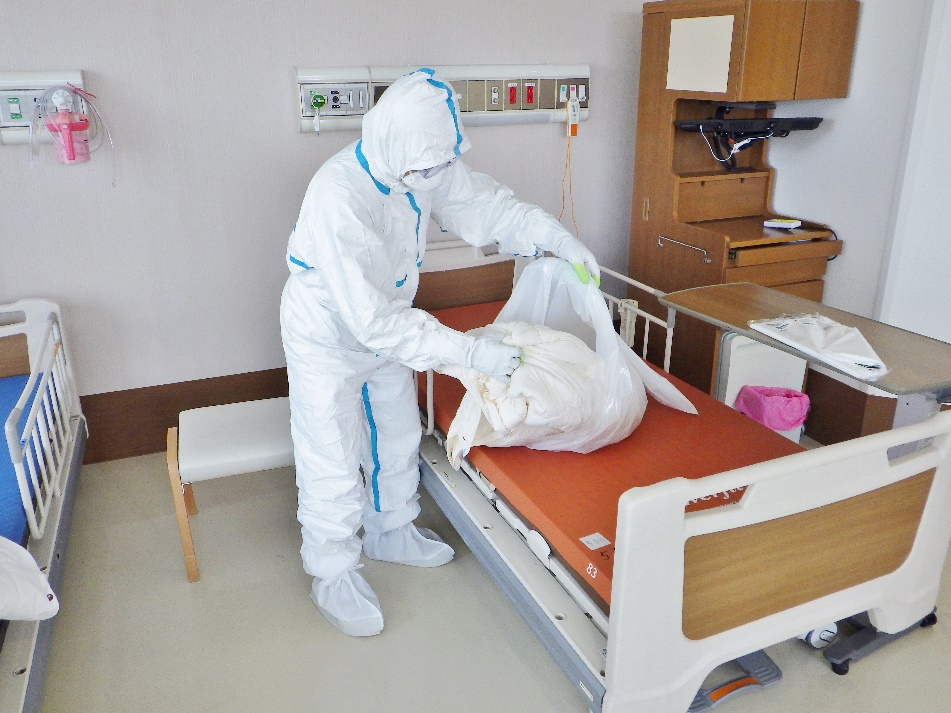 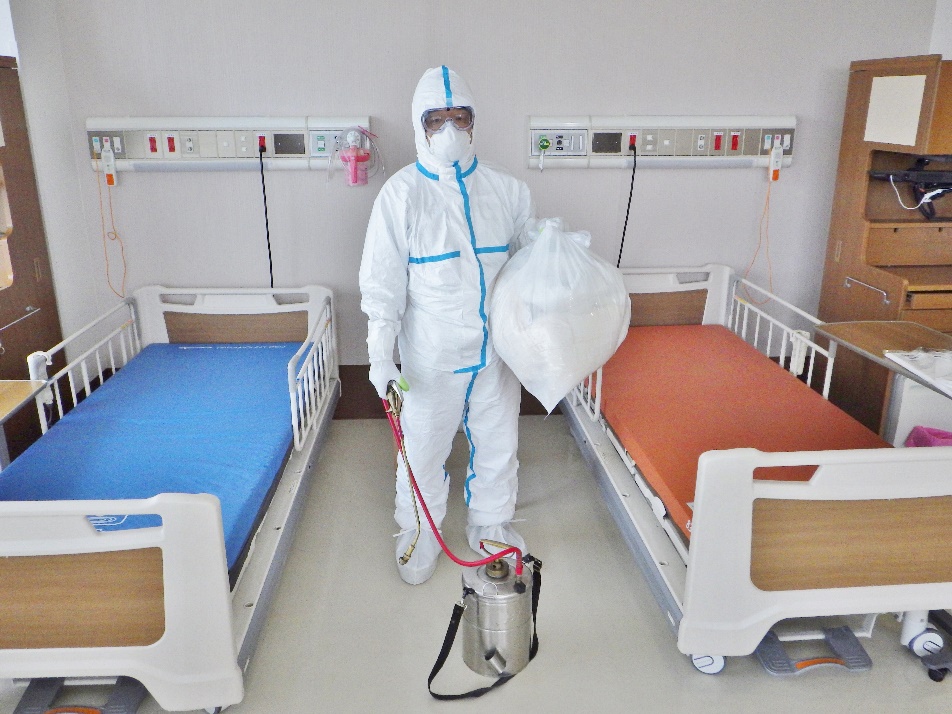 リネン回収（二重ビニール袋封入）
リネン回収
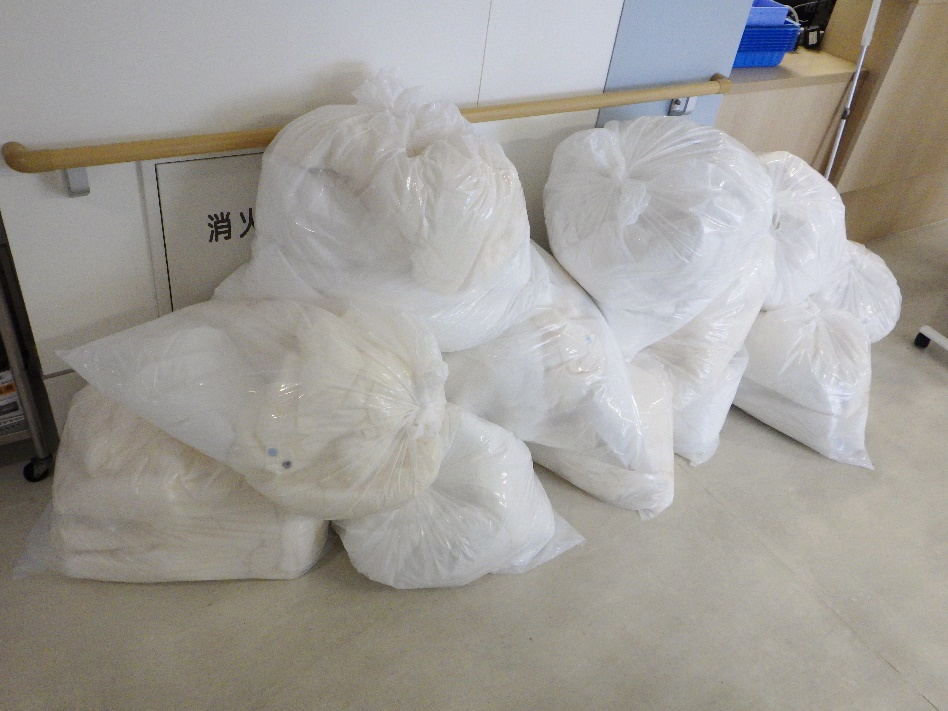 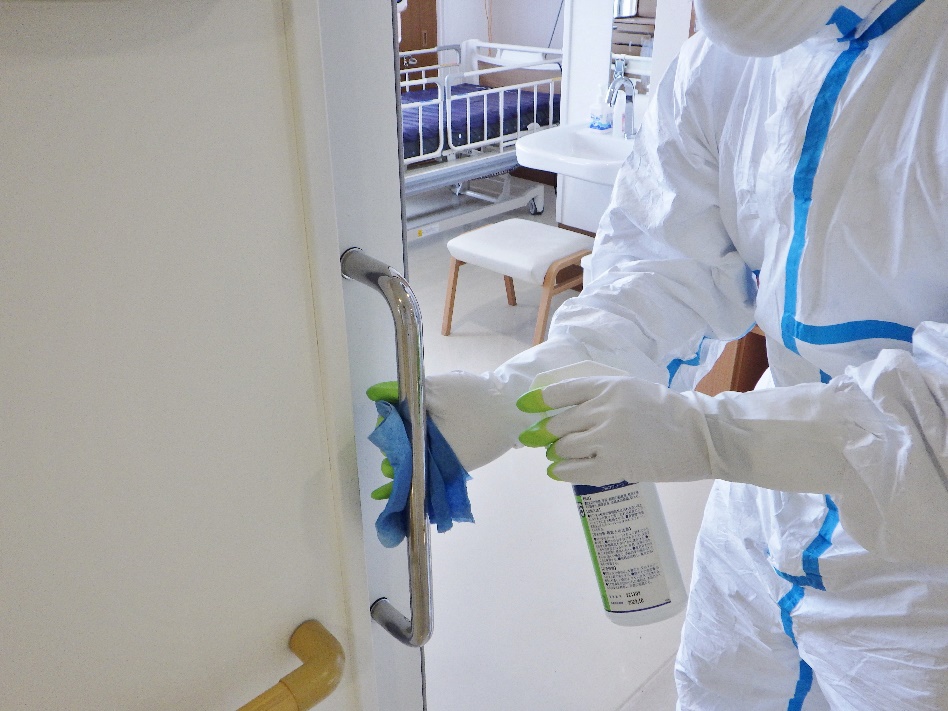 リネン回収（廃棄は病院による）
清拭：ドアバー
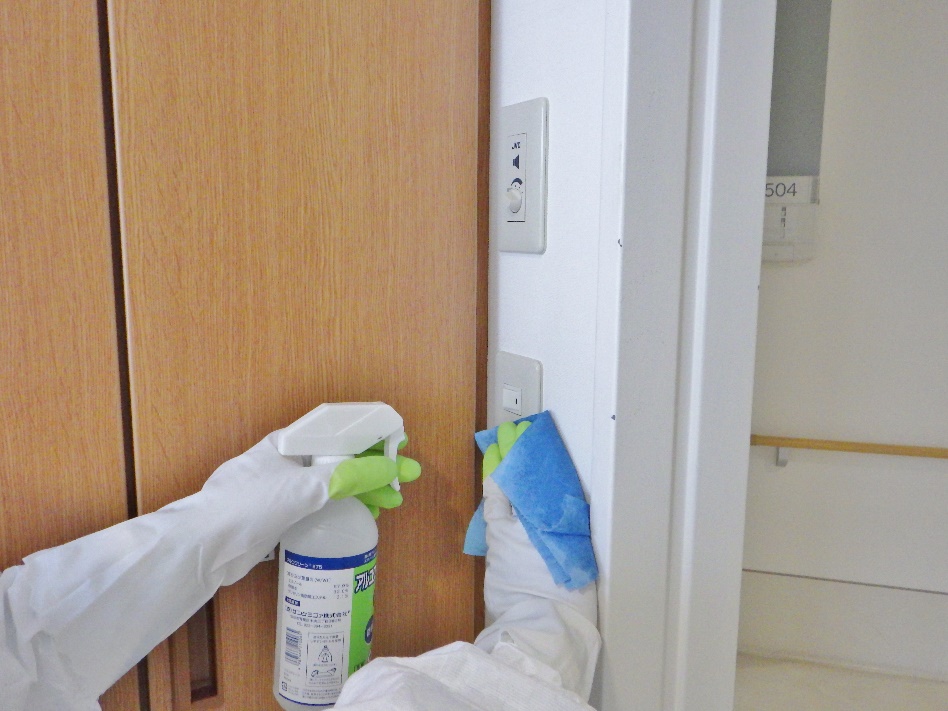 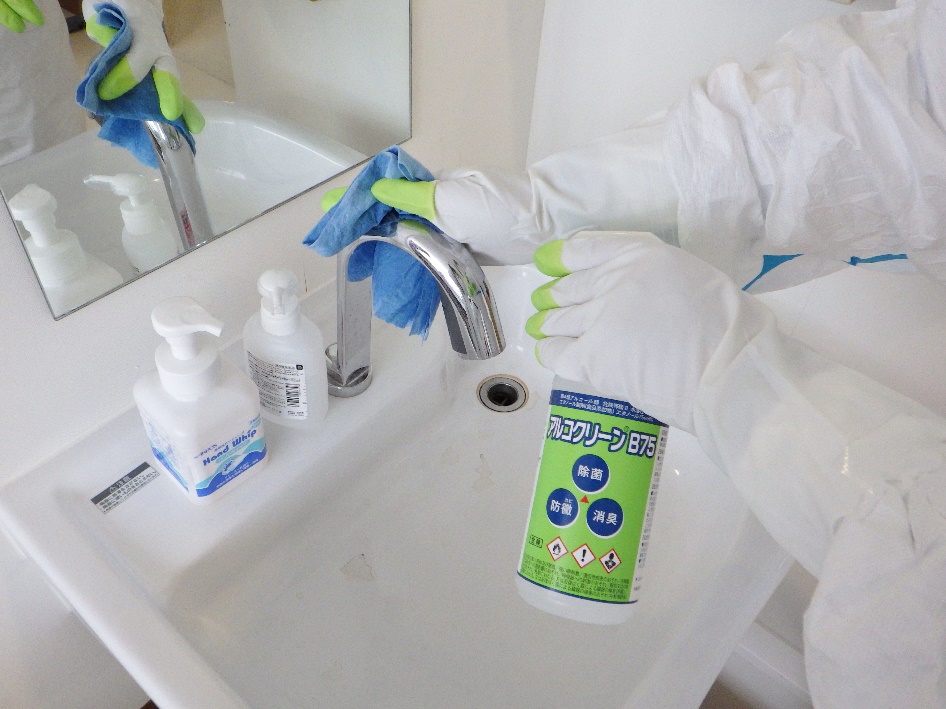 清拭：照明スイッチ
清拭：洗面台水栓
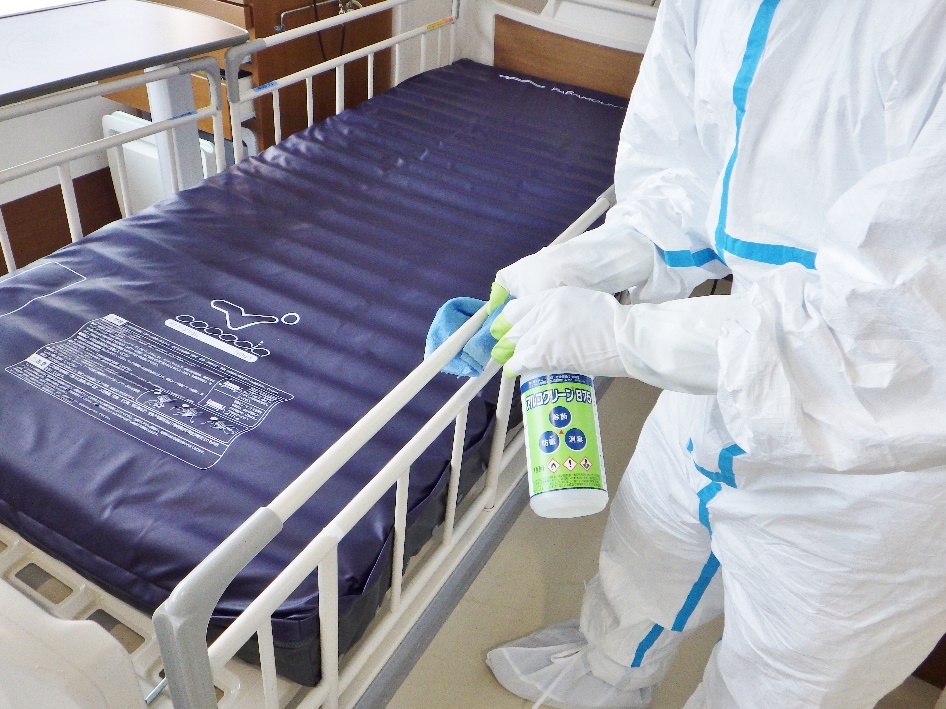 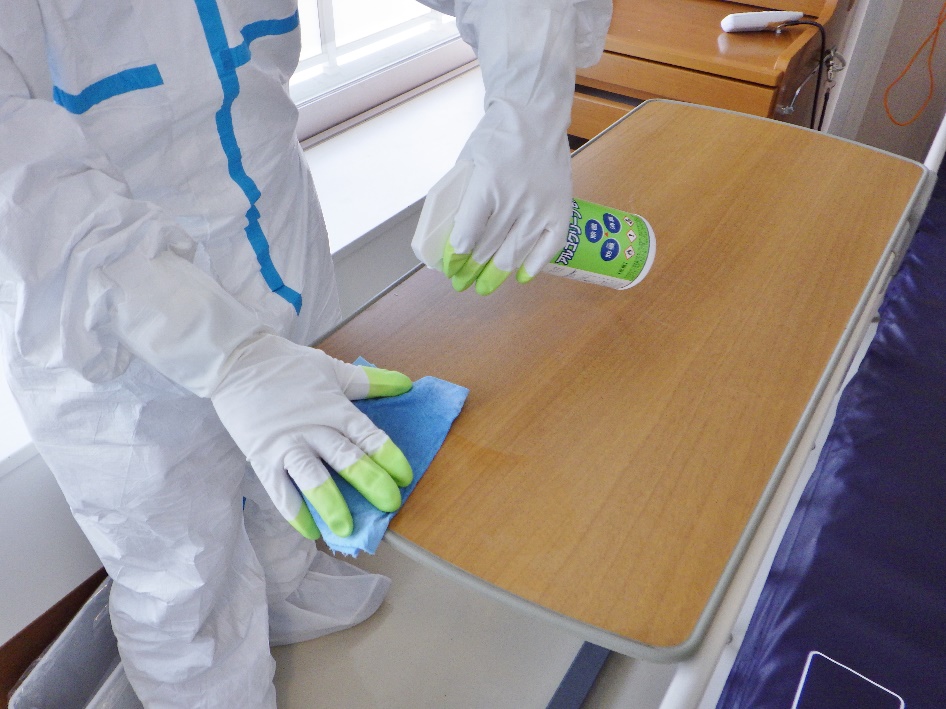 清拭：ベッド柵
清拭：サイドテーブル
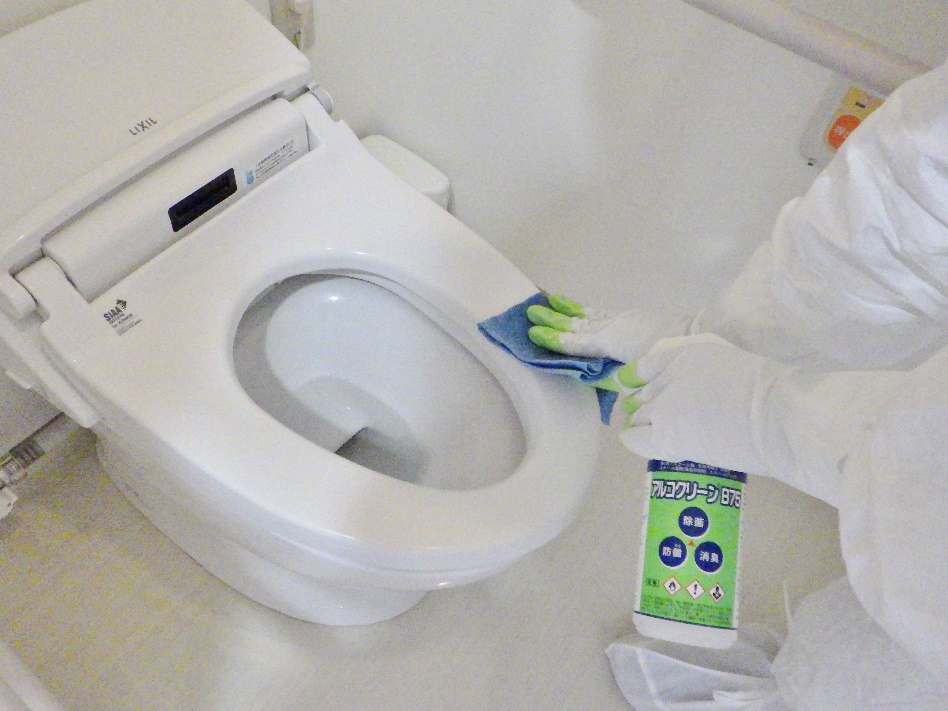 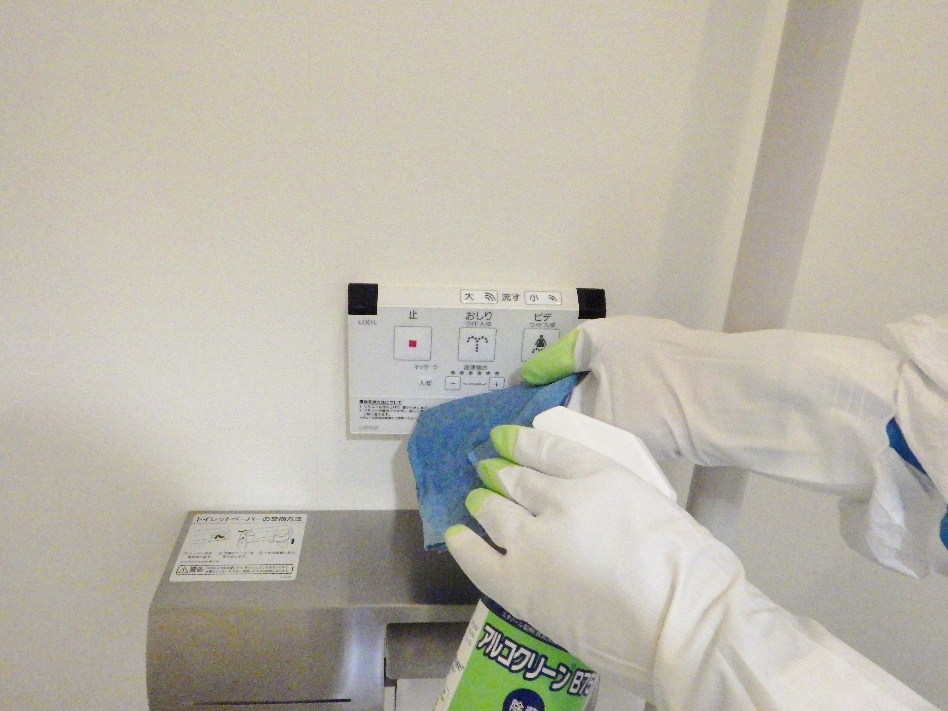 清拭：便座
清拭：トイレ操作部
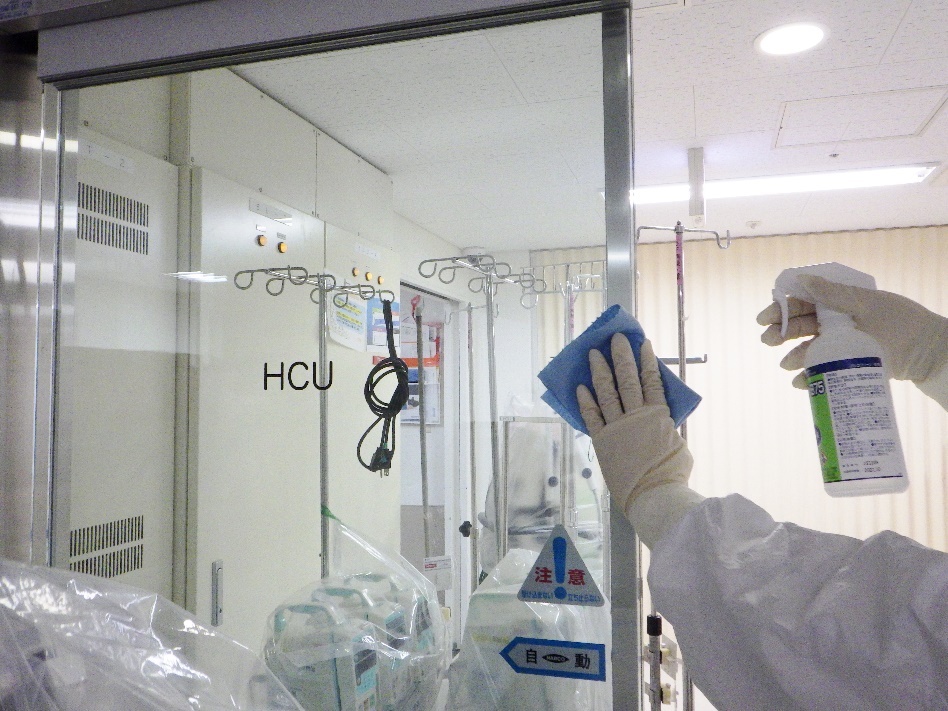 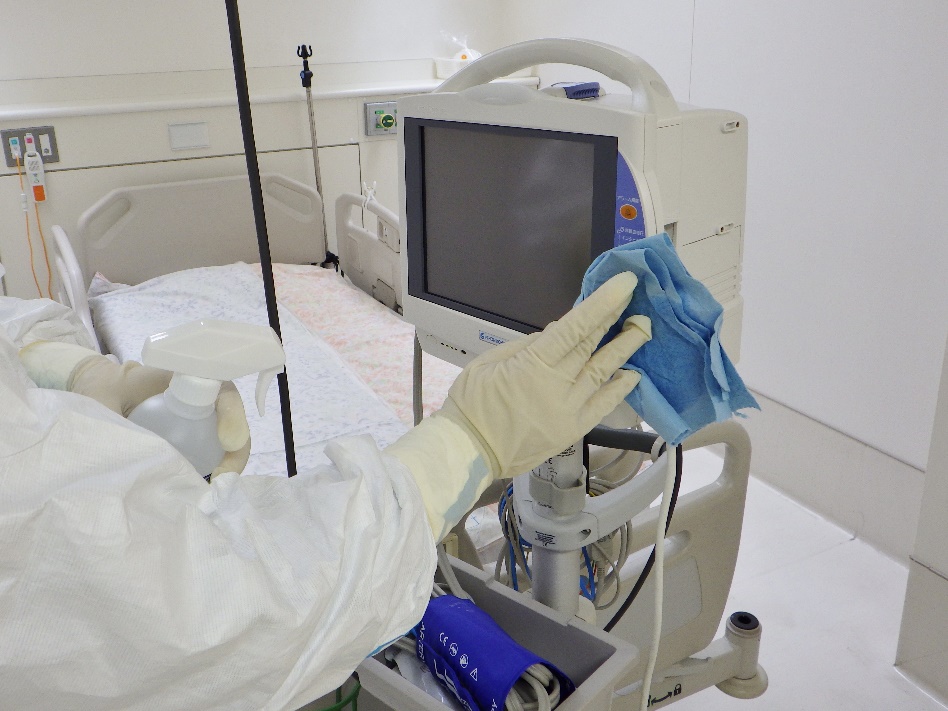 清拭：自動ドア
清拭：医療機器
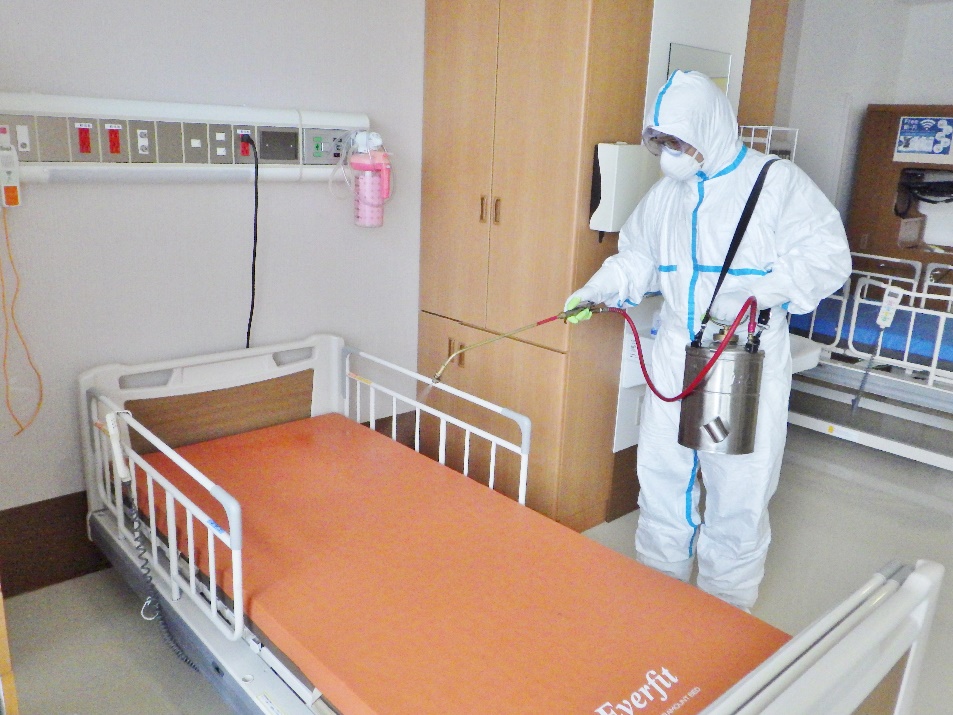 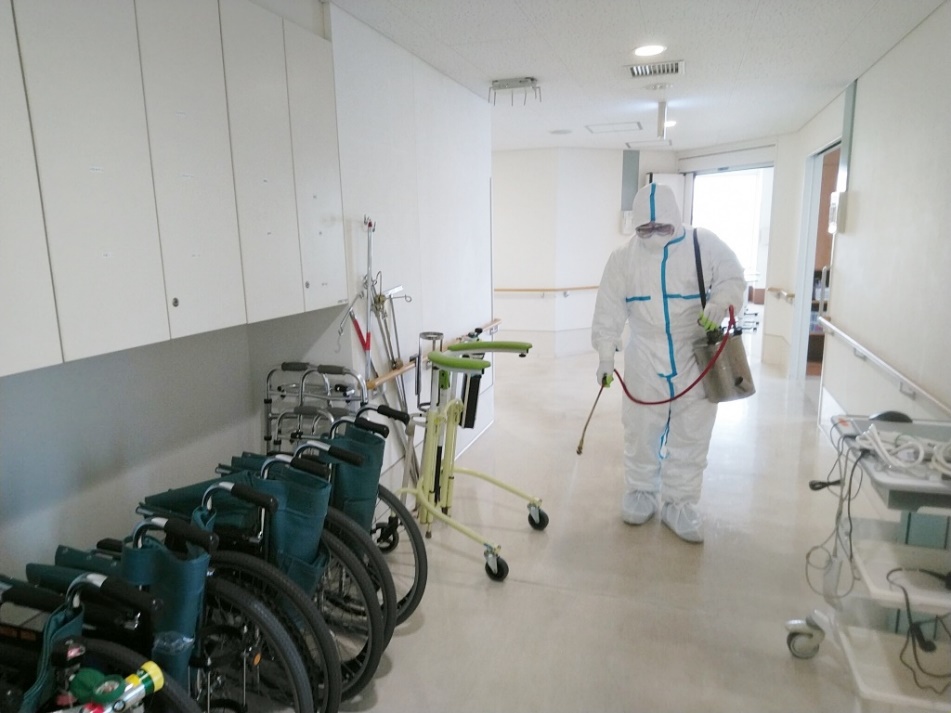 散布：ベッドマット
散布：廊下
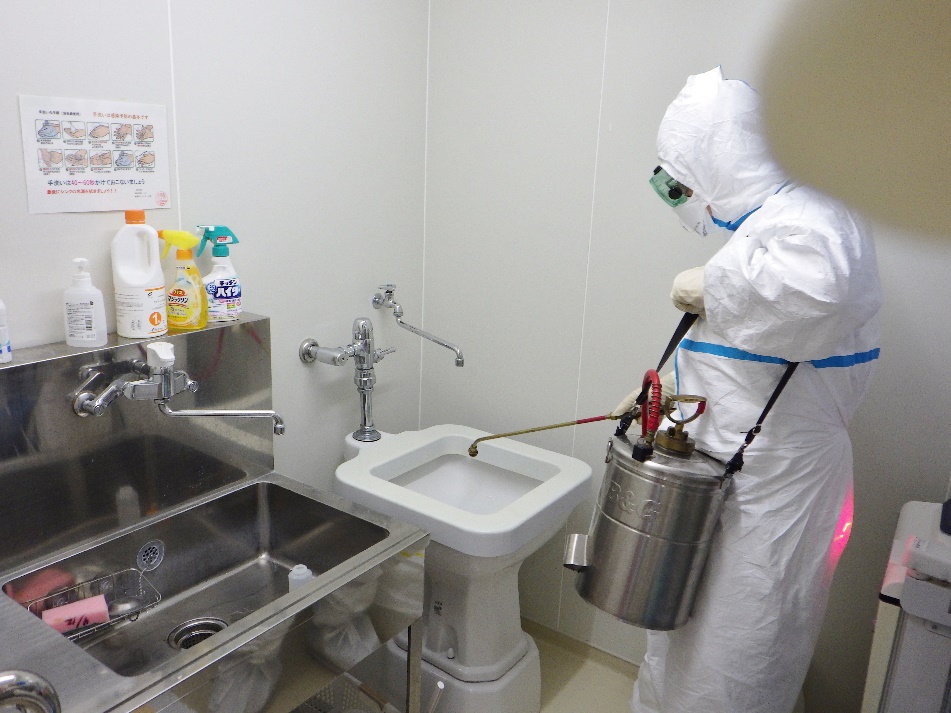 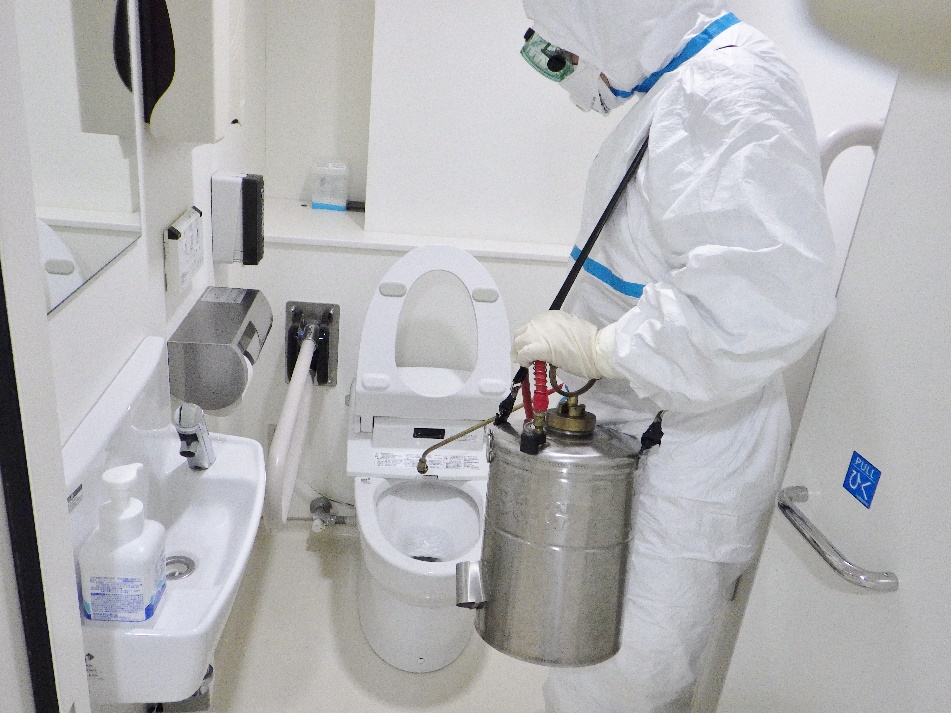 散布：汚水処理台
散布：便器内
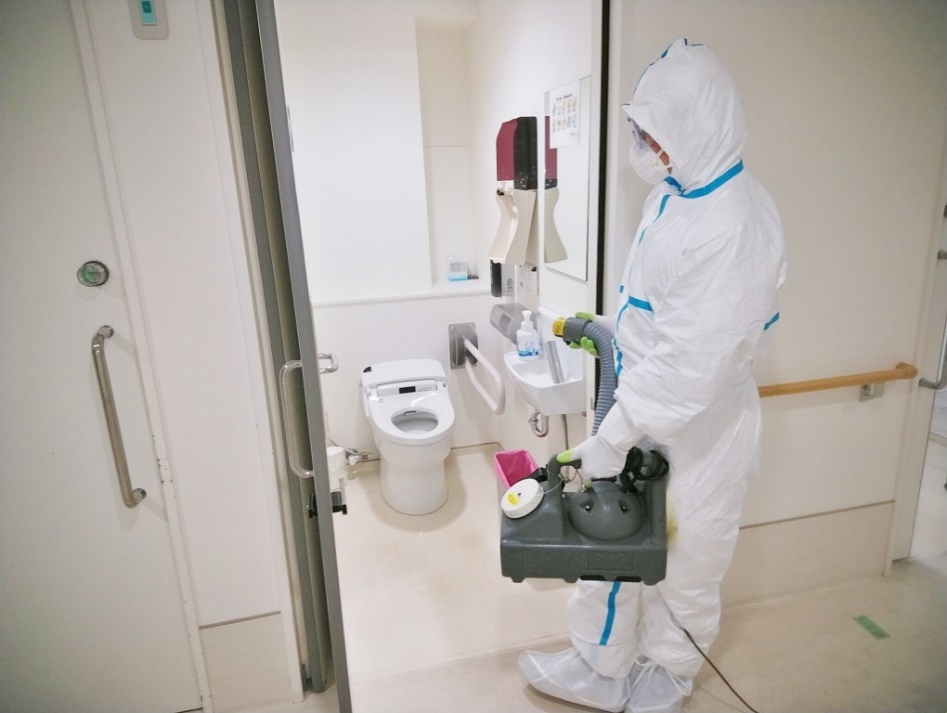 空間噴霧：トイレ
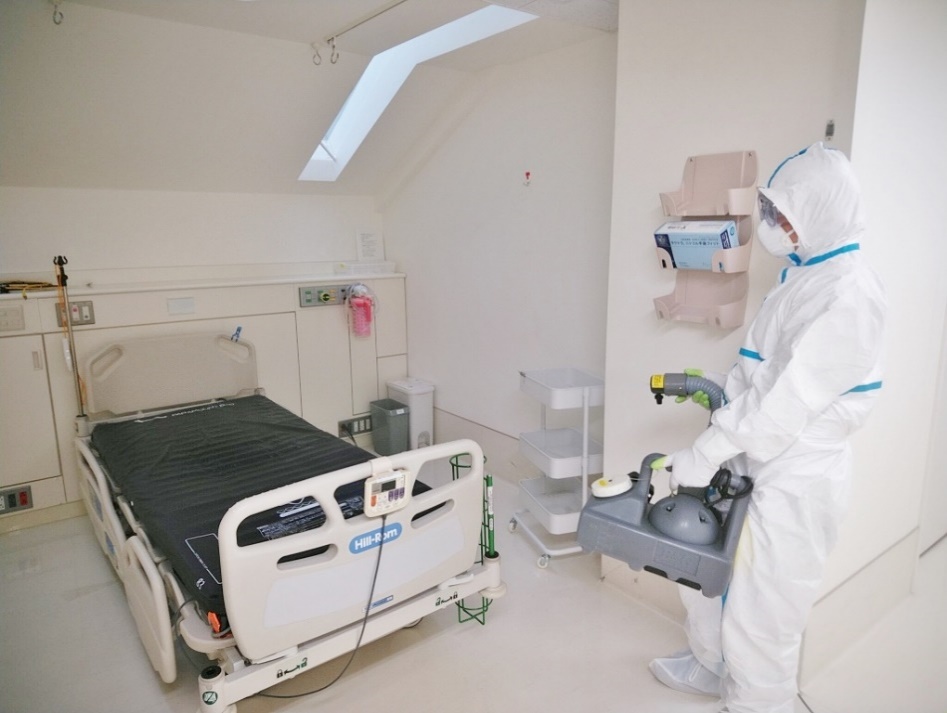 空間噴霧：病室
空間噴霧：カンファレンス室
空間噴霧：当直室
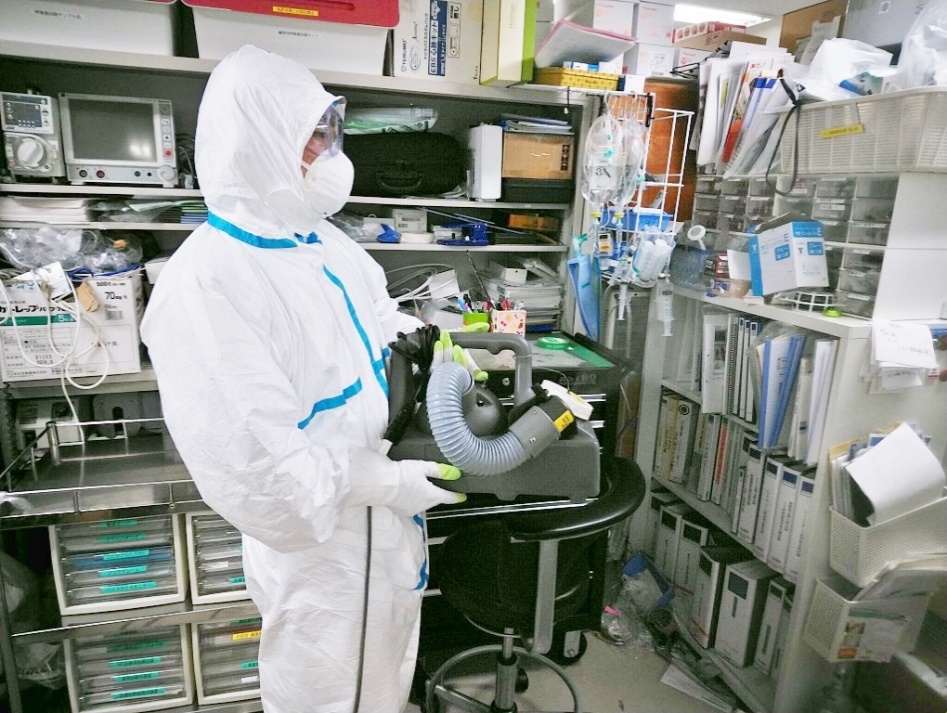 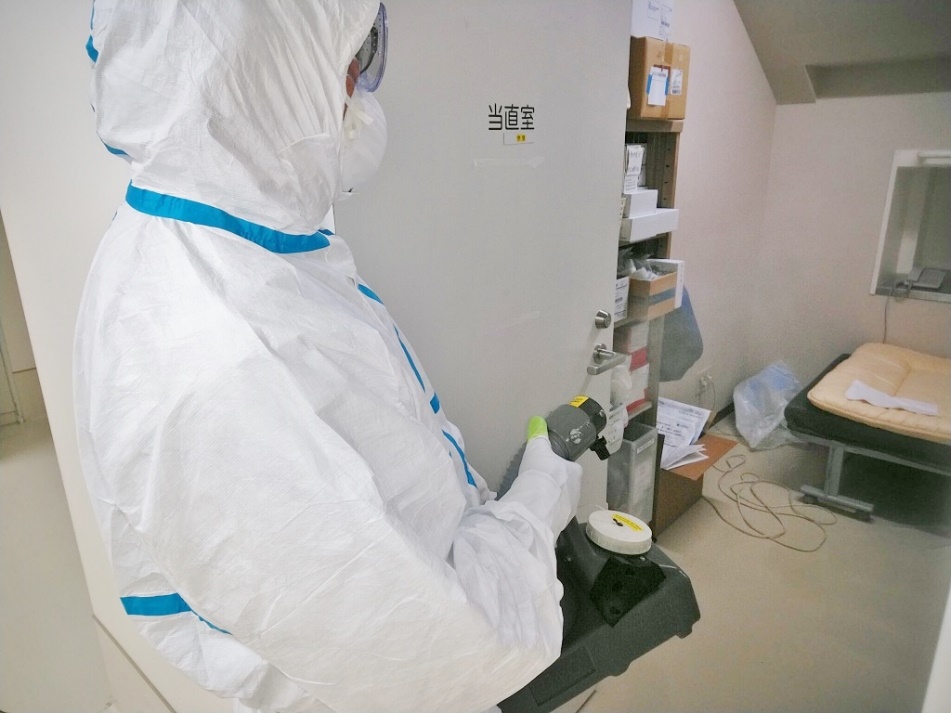 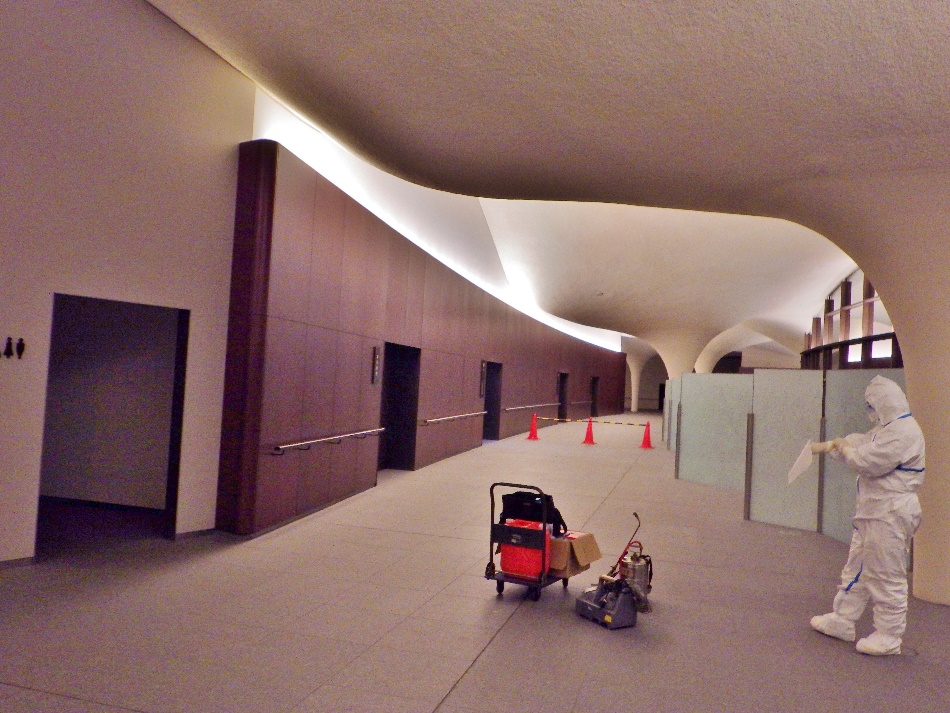 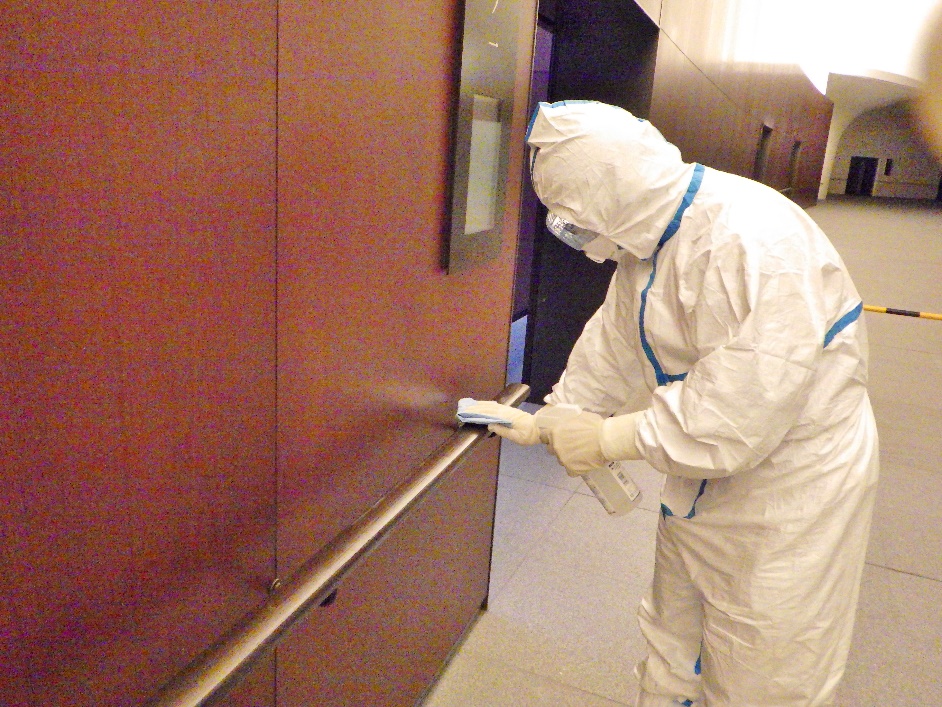 作業準備：三角コーンまでが消毒
　必要区域（濃厚接触者利用範囲）
清拭：ロビー手摺り
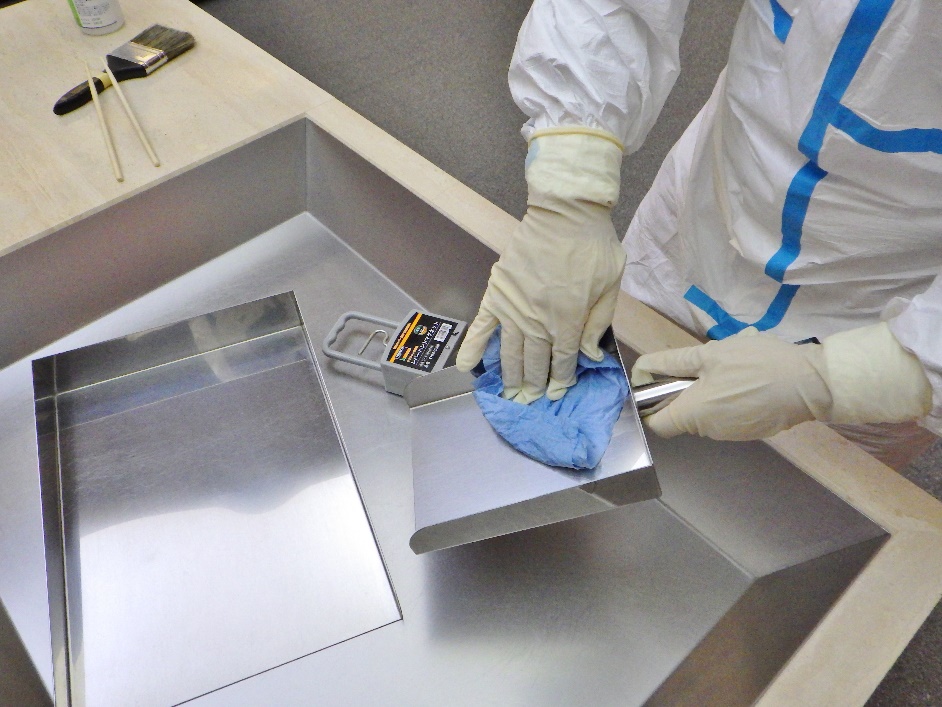 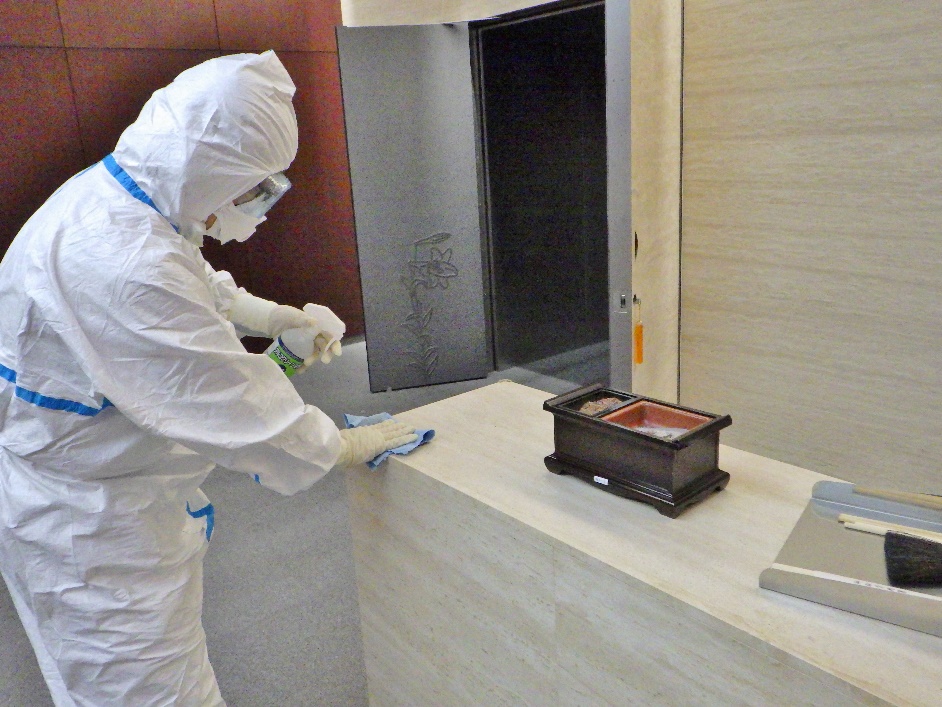 清拭：収骨台
清拭：焼香台
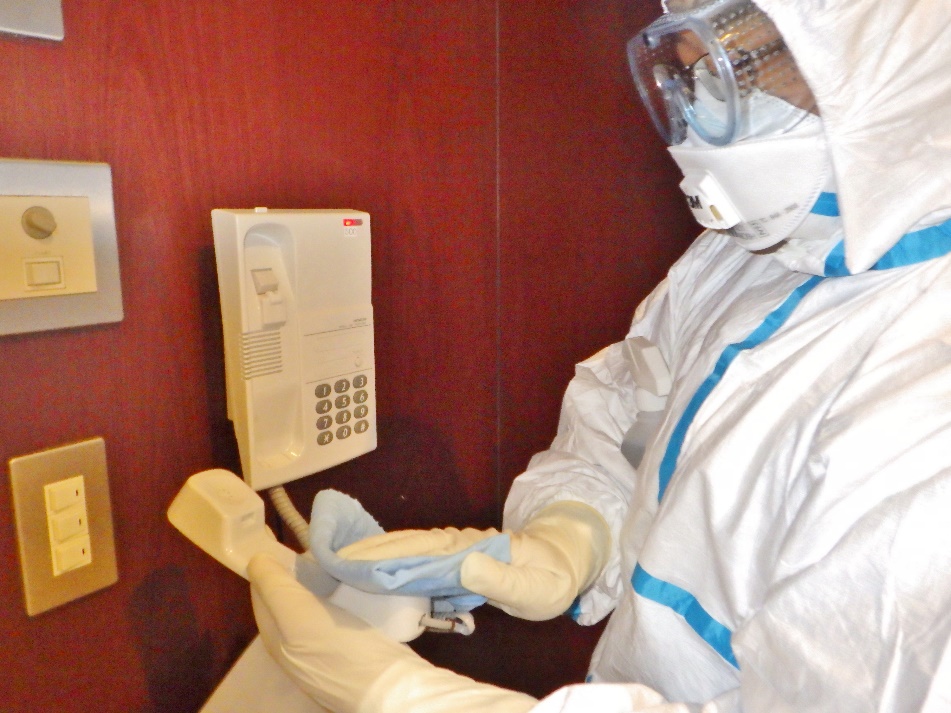 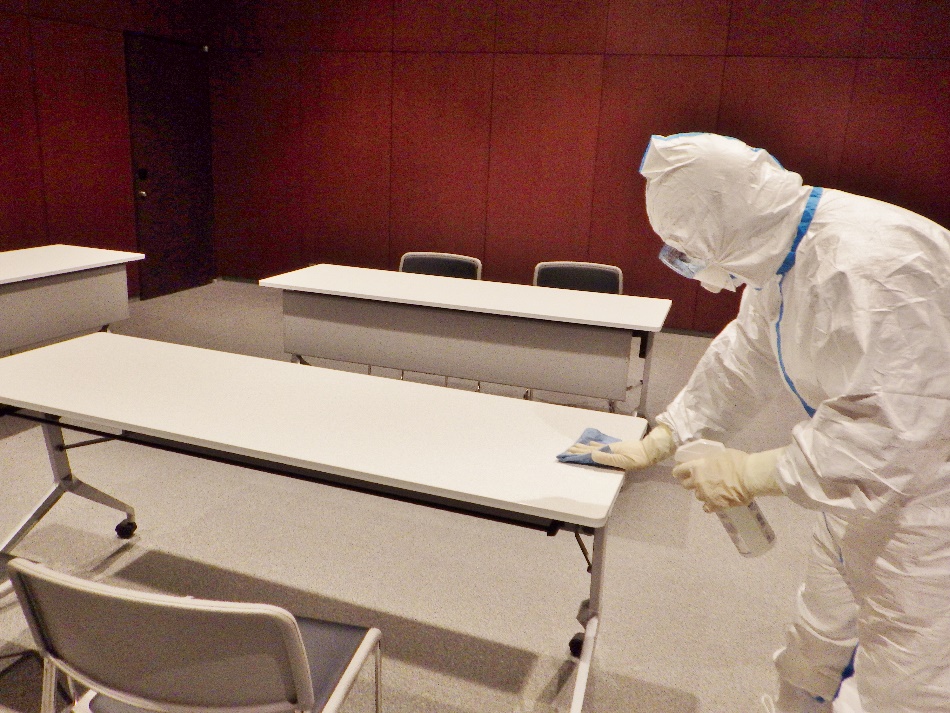 清拭：控室机
清拭：控室電話
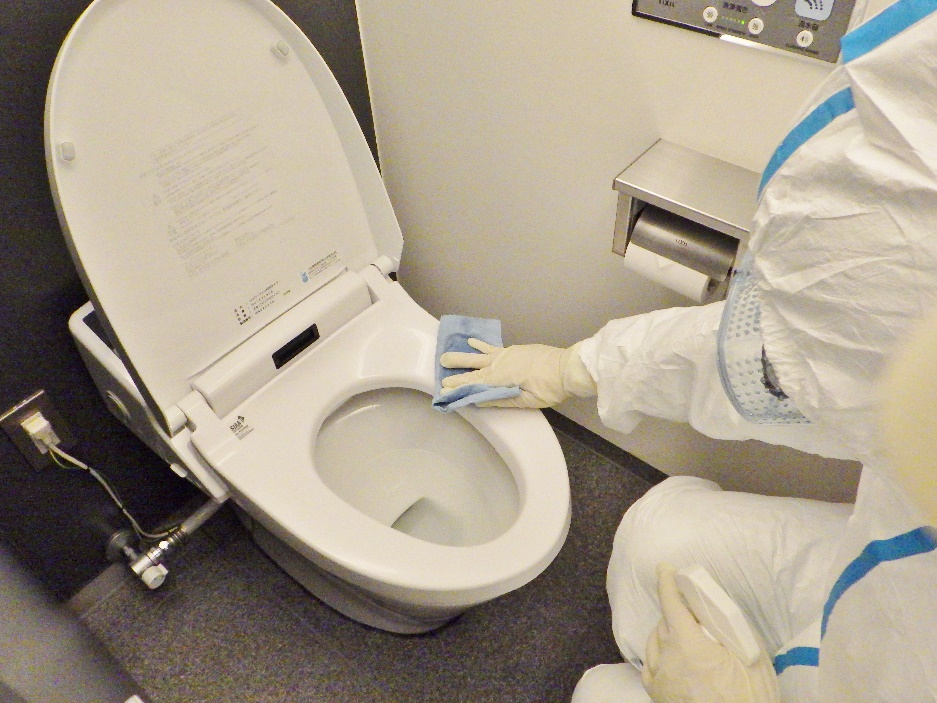 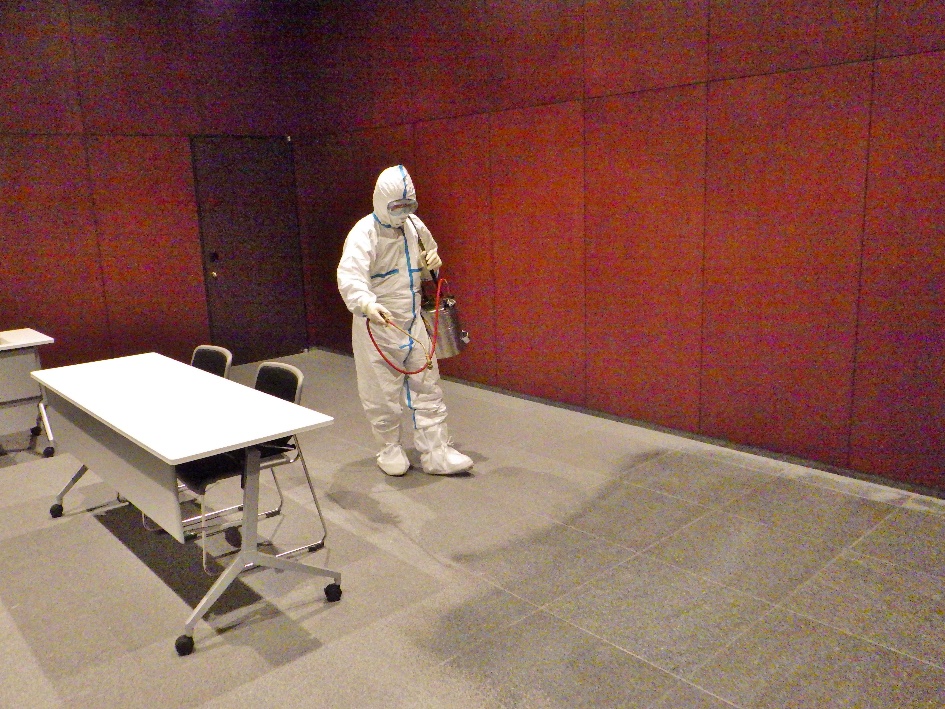 清拭：便座
散布：控室
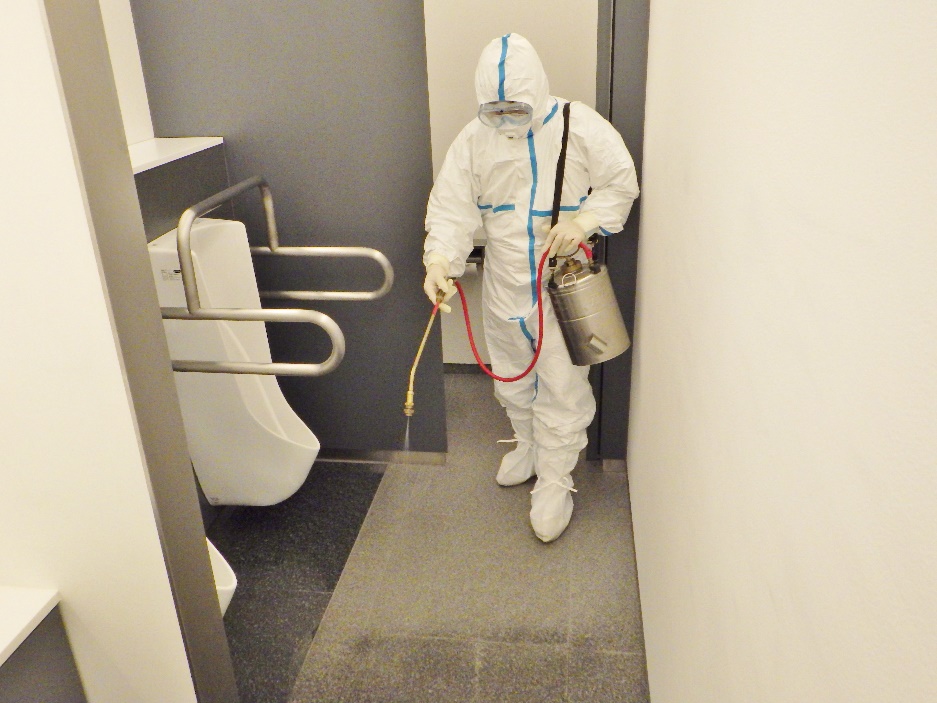 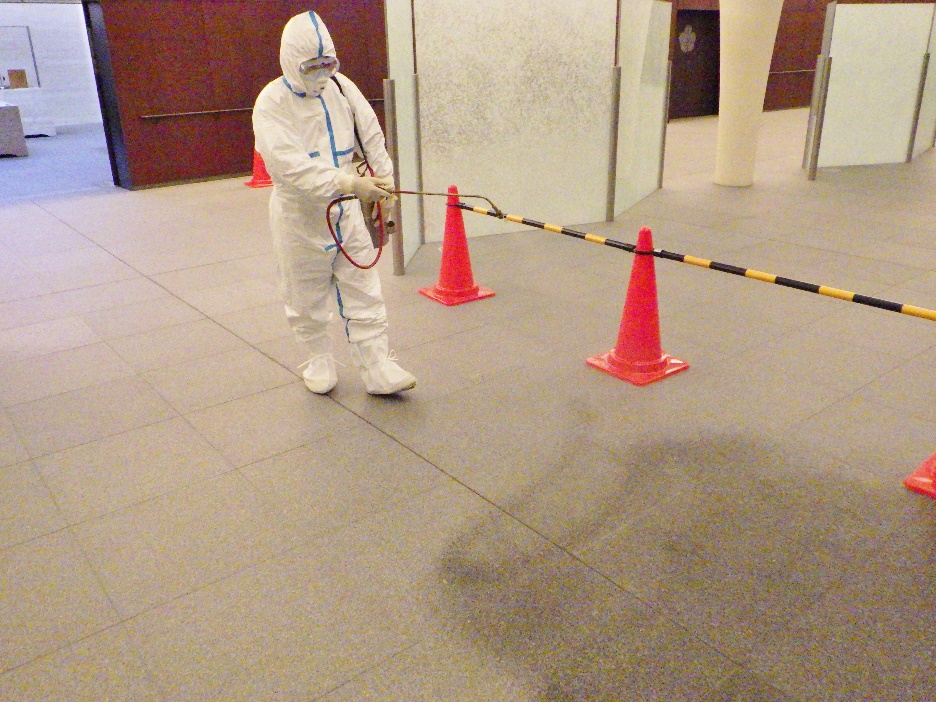 散布：トイレ
散布：ロビー
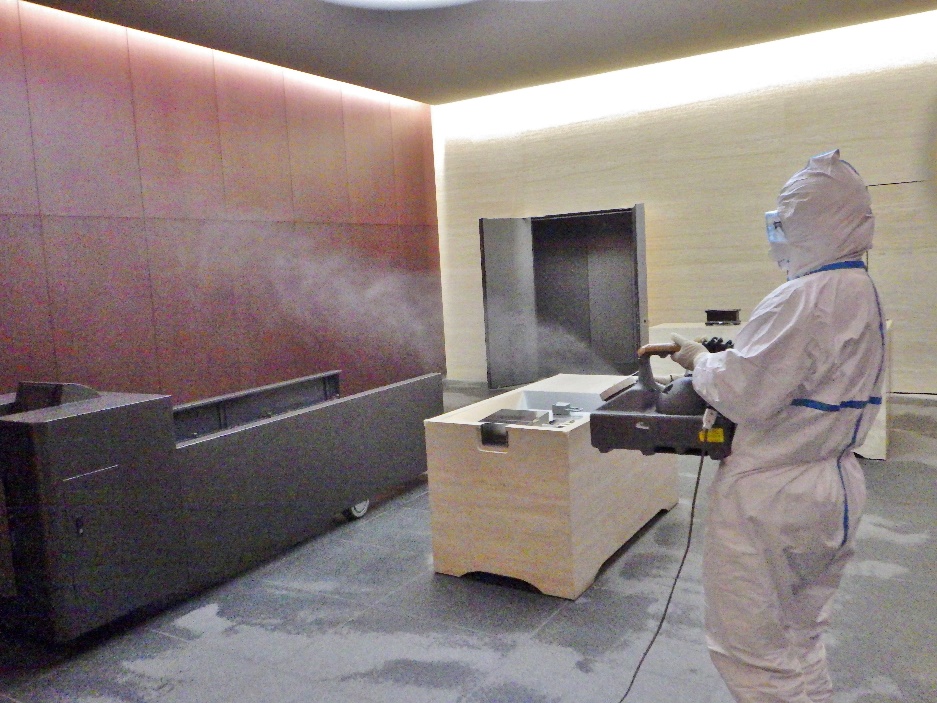 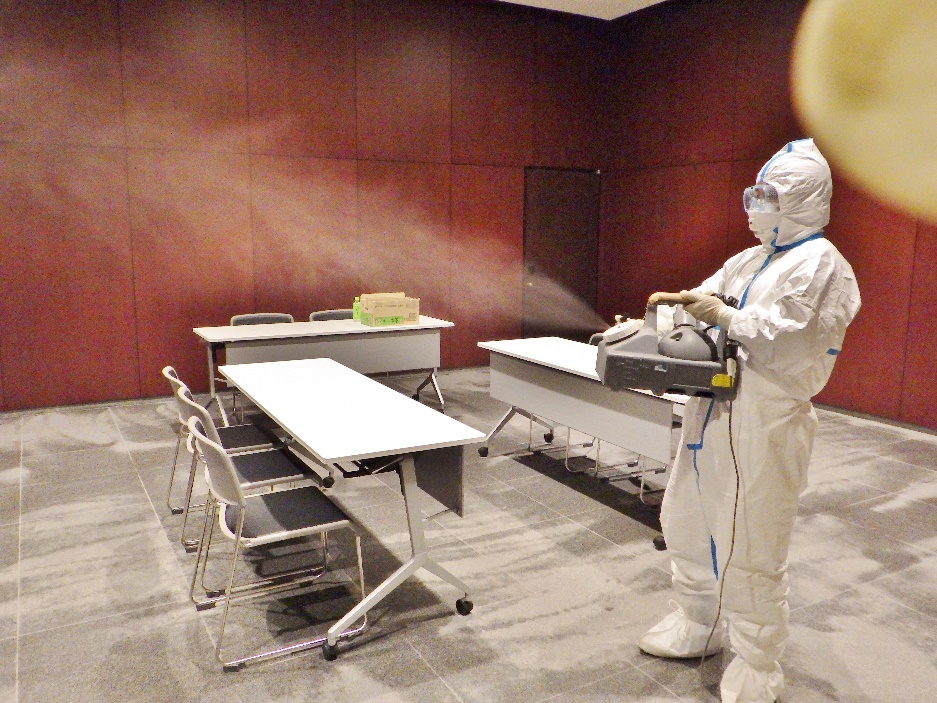 空間噴霧：控室
空間噴霧：収骨室
ご覧いただき有難うございました。


＜埼玉県ペストコントロール協会＞
　TEL：０４８－８５４－２８９０